ТРЕБОВАНИЯ К ЗДОРОВОМУ ВЕСУ – А КАК ДЕЛА У ВАС?
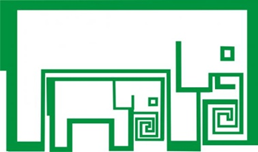 Актуальность проблемы
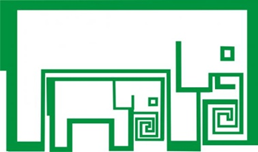 Зачем снижать вес: последствия ожирения 1
1). Снижение средней ожидаемой продолжительности жизни: при индексе массы тела более 45 в возрасте 20 – 30 лет у мужчин и женщин на 13 и 8 лет меньше по сравнению с лицами с индексом массы тела 24;
 2). Метаболические последствия: сахарный диабет 2 типа, гиперлипидемия, артериальная гипертензия, желчекаменная болезнь, рак толстой кишки и молочной железы, мужское и женское бесплодие, синдром поликистозных яичников.
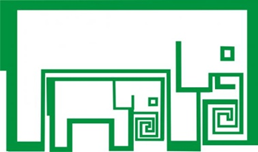 Зачем снижать вес: последствия ожирения 2
3). Физические последствия избыточного веса: остеоартроз, хроническая боль в нижней части спины, повышение частоты заболеваний верхних дыхательных путей, синдром обструктивных апноэ во время сна, кожные заболевания, синдром падений;
4). Психологические последствия: депрессия, низкий уровень самооценки, социальная самоизоляция, нарушение коммуникации.
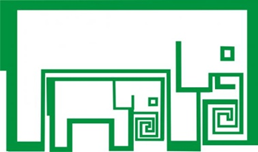 Юлия Борисова – «Пристань»
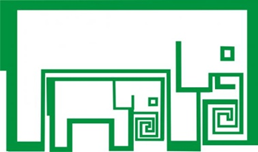 Ожирение и флебопатия нижних конечностей
клинически – увеличение объема, отечность голеней, стоп; чувство тяжести; парестезии; сложность подбора обуви;
в анамнезе – появление симптоматики в жаркий летний период, в холодное время года – симптомы при выраженных, длительных нагрузках на ноги;
инструментальные данные – отсутствие структурной патологии вен нижних конечностей.
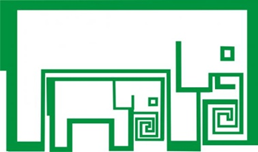 Флебопатия нижних конечностей
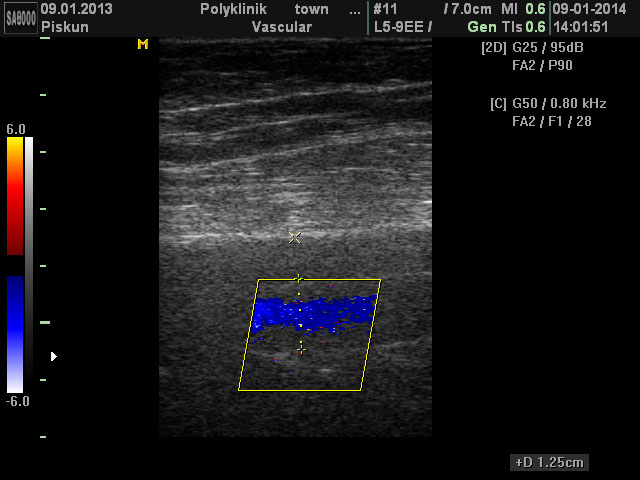 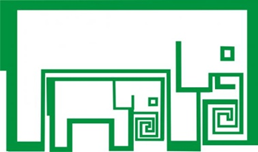 Флебопатия нижних конечностей при ожирении: частные случаи
ортостатическая флебопатия – физическая активность по активизации мышечно-венозной помпы;
флебопатия путешественника – эластический компрессионный трикотаж;
гормональная флебопатия – отмена эстрогенов (как противозачаточного средства или при заместительной гормонотерапии);
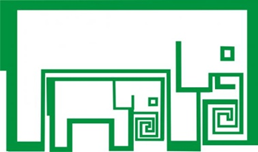 Флебопатия нижних конечностей: частные случаи
флебопатия при повышенной массе тела – рекомендации по физической активности, индивидуально – подбор компрессионного трикотажа;
беременность – компрессионный трикотаж, гимнастика, медикаментозная терапия возможна во второй половине; 
при неэффективности немедикаментозных методов -  терапия микронизированной очищенной  флаваноидной фракцией 1000 мг/сутки 2 месяца, в год – 3 – 4 курса.
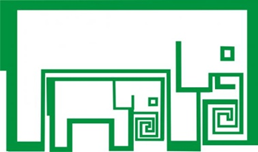 Терапия флебопатии нижних конечностей
Детралекс – две таблетки в день на протяжении двух месяцев (есть данные о клинической эффективности приема в течение одного месяца);
Флебодиа – одна таблетка в день на протяжении двух месяцев.
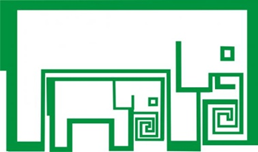 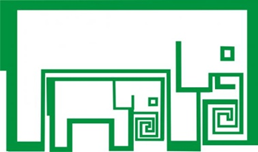 Что дает снижение веса?
Снижение веса на 10 кг приводит к:
снижению смертности на 20%;
снижению систолического и диастолического давления соответственно на 10 и 20 мм.рт.ст.;
активация утилизации глюкозы на 50%;
снижение содержания общего холестерина на 10% и холестерина липопротеинов низкой плотности на 8%.
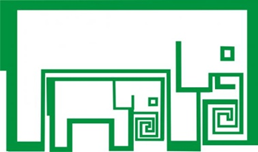 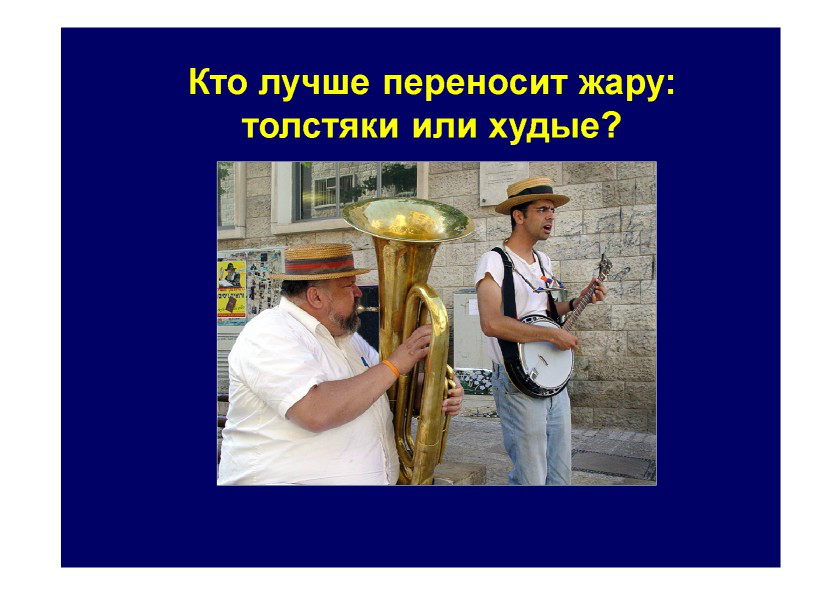 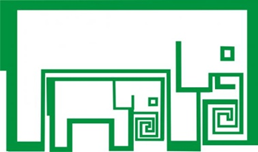 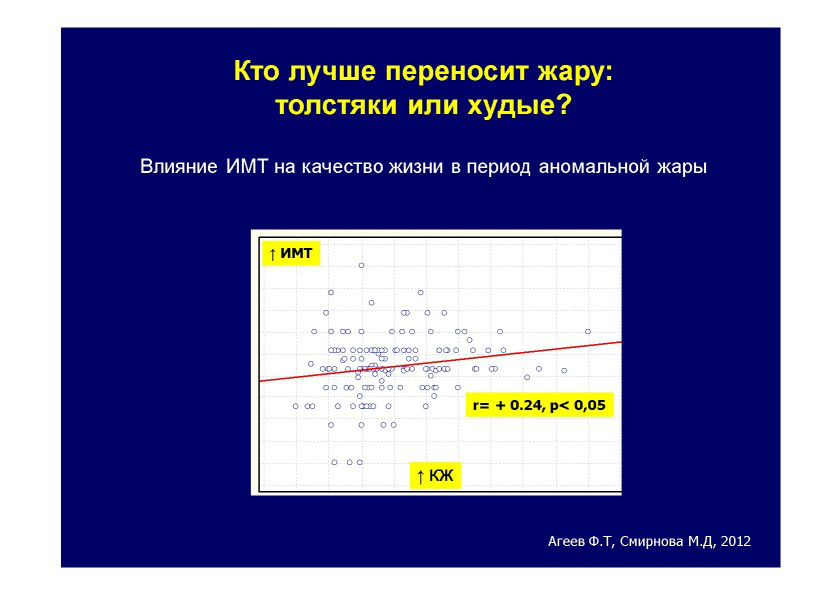 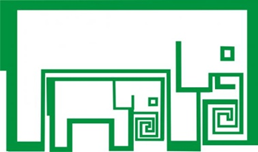 Как интерпретировать вес?
1). Ожирение.
2). Саркопеническое ожирение.
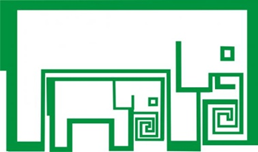 Индекс массы тела и его расчет
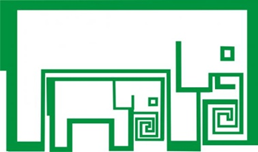 Классификация изменений массы тела
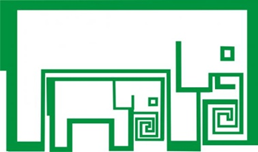 Определение ожирения по окружности талии
Мужчины: высокий риск ожирения = 94 – 102 см, очень высокий риск = более 102 см.
Женщины: высокий риск = 80 – 88 см, очень высокий риск ожирения = более 88 см.
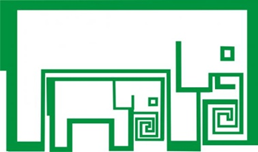 Саркопеническое ожирение
термин саркопеническое ожирение возник в 1996 году и означал снижение мышечной массы по отношению к объему жировой ткани (Heber et al., 1996),
с самого начала этот клинический синдром расценивался как предиктор снижения функциональной способности у людей старшей возрастной группы,
снижение уровня кардиометаболического здоровья,
в возрасте старше 65 лет – значительное повышение риска падений (консенсус 2010 года).
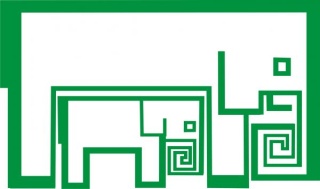 Об актуальности проблемы саркопенического ожирения
костно-мышечное здоровье: саркопеническое ожирение приводит к снижению физической работоспособности, увеличивается риск развития синдрома падений, количество переломов в возрасте старше 65 лет,
кардиометаболическое здоровье: метаболический синдром, ИБС, артериальная гипертензия (увеличение жесткости резистивных сосудов),
достоверно увеличивает риск смертности, в большей степени у мужчин.
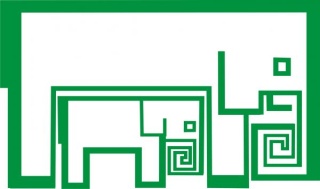 Саркопеническое ожирение: характеристика
характерно для среднего возраста;
проявление синдрома преждевременного старения;
при нормальном индексе массы тела увеличение удельного веса жировой ткани + саркопения;
перераспределение жировой ткани из конечностей в область туловища;
жировая инфильтрация скелетных мышц.
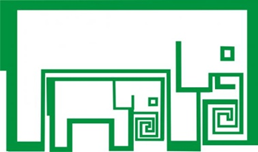 Жировая дистрофия скелетных мышц
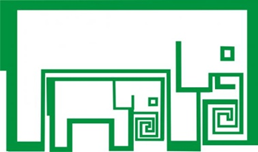 Саркопения
Пресаркопения (динопения) – снижение мышечной силы без нарушения функции передвижения;
Собственно саркопения, когда происходит снижение и мышечной силы, и развиваются затруднения при передвижении.
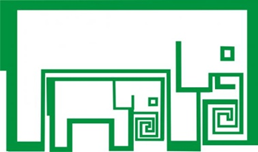 Возрастной андрогенный дефицит
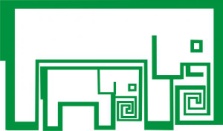 Средний жизненный цикл  женщины
рождение
менархе
менопауза
Внутри утробное
развитие
Репродуктивный период
Пубертат
Постменопауза
Детство
 и
юность
Пременопауза
0
13,6
15
45
51
77
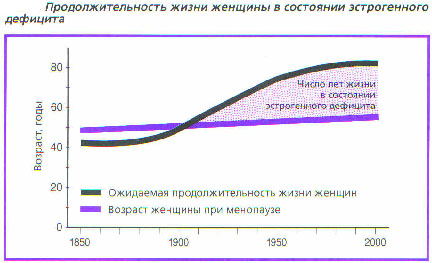 В среднем каждая женщина проводит 1/3 своей жизни         в постменопаузальном периоде
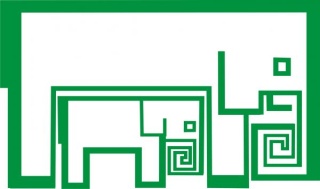 В.П.Сметник
Расчет массы мышечной и жировой ткани (формула Матейки)
Жировая масса = общее количество жира (кг) Х средняя величина подкожного жира (в миллиметрах) Х величина поверхности тела (в квадратных сантиметрах) Х 0,13;
Средняя величина подкожного жира = суммарная величина толщины кожно-жировых складок (в миллиметрах) на плече спереди и сзади, предплечье, спине, животе, бедре, голени и груди/14;
Процентное содержание жира = общий жир (кг) Х 100/масса тела (кг);
Мышечная масса = рост (в сантиметрах) Х среднее значение радиусов плеча, предплечья, бедра и голени (без подкожной клетчатки и кожи) (в сантиметрах) Х 6,5, при этом среднее значение радиусов определяется по следующей формуле: сумма четырех обхватов/25,12 – сумма пяти жировых складок / 100.
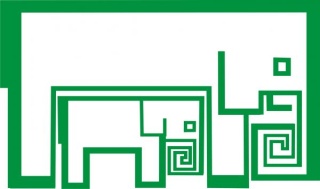 Норма
у женщин – объемная доля мышечной ткани составляет 30% до 75 лет;
у мужчин - объемная доля мышечной ткани составляет от 40 до 45% до 75 лет;
среднестатистические данные (исключены спортсмены, лица, ведущие физически активный образ жизни).
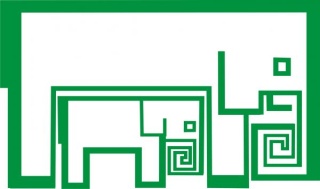 Арнольд Шварценеггер, ИМТ = 34
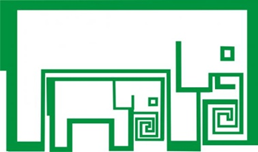 Биоимпедансметрия
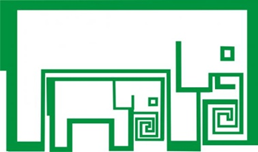 Простая и достоверная диагностика саркопении
окружность руки – 3,14 * толщину кожно-мышечной складки трицепса.

Низкая мышечная масса 

  < 21,1 см для мужчин
  < 19,2 см для женщин.                             

                                            F. Landi et al., 2013
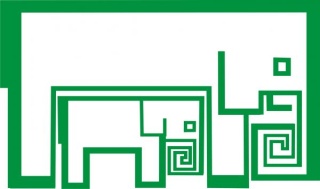 Причины ожирения – нарушение равновесия между поступлением и расходованием энергии
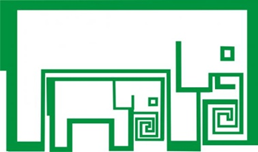 Пищевое поведение формируется в возрасте до 6 лет
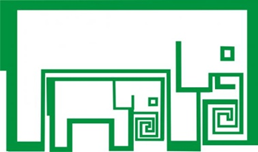 Причины ожирения 1
1). Генетические. В большей степени придается значение семейным привычкам.
2). Фетальное программирование. Недостаточное питание во время беременности является фактором предрасположенности к ожирению родившегося ребенка.
3). Сопутствующие метаболические заболевания, ассоциированные с дефицитом лептина (гипотироз, синдром Кушинга, синдром поликистозных яичников).
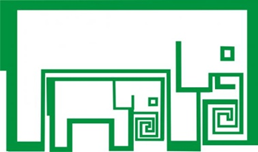 Причины ожирения 2
4). Увеличение потребления энергии с пищей, особенно у «кусочников» и за cчет питания за пределами жилья;
5). Снижение расходования энергии в связи с уменьшением уровня физической активности: фрилансеры, длительный просмотр телевидения и пользование компьютером, передвижение в  автомобиле, применение «умных» устройств в быту.
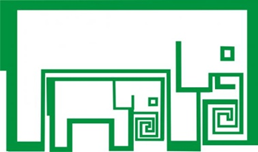 Среда, предрасполагающая к развитию ожирения (obesogenic environment)
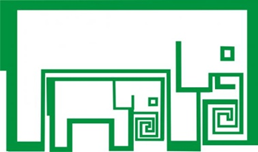 ОДНА ИЗ ЧАШ ВЕСОВ: 
КАК ВЫ ПИТАЕТЕСЬ?
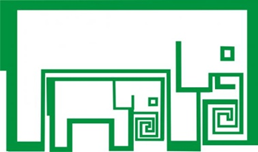 Опросники и шкалы
тест отношения к приему пищи;
шкала оценки пищевого поведения;
анкета «Пищевое поведение»;
шкала нервной орторексии Бретмена;
опросник образа собственного тела;
шкала удовлетворенности собственным телом.
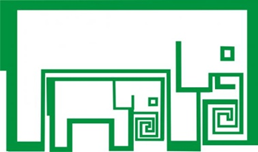 Голландский опросник: выявление типов пищевого поведения
основан на выявлении типов пищевого поведения: эмоциогенного, экстернального и ограничительного;
эмоциогенное поведение - гиперфагическая реакция на стресс;
экстернальное поведение - процесс принятия пищи запускается внешними факторами (поесть «за компанию», запах еды, перекусывание во время приготовление пищи и пр.);
ограничительное поведение – осознанное ограничение в питании, возможны срывы.
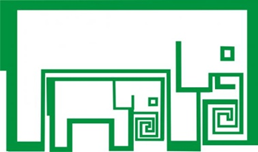 Dutch Eating Behavior Questionnaire (DEBQ)
33 утверждения, каждое из которых респондент оценивает в отношение себя как «Никогда» (1 балл), «Редко» (2 балла), «Иногда» (3 балла), «Часто» (4 балла) и «Очень часто» (5 балла);
необходимо сложить баллы по каждой шкале, и разделить на количество вопросов в шкале;
нормальными значениями ограничительного, эмоциогенного и экстернального пищевого поведения составляют 2,4; 1,8 и 2,7 балла соответственно.
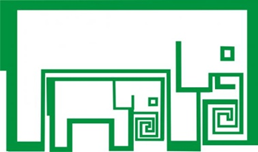 Шкала ограничительного пищевого поведения
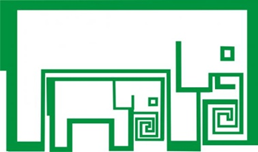 Шкала ограничительного пищевого поведения
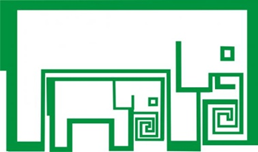 Шкала эмоциогенного пищевого поведения
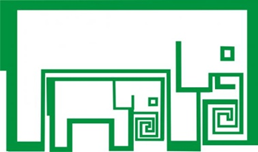 Шкала эмоциогенного пищевого поведения
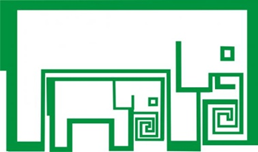 Шкала эмоциогенного пищевого поведения
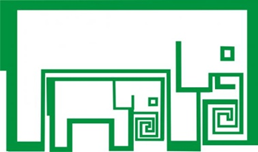 Шкала экстернального пищевого поведения
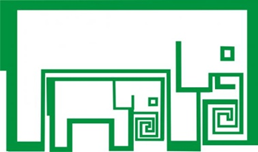 Шкала экстернального пищевого поведения
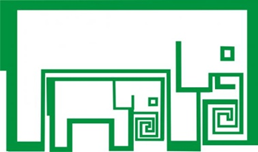 Клиническое применение
эмоциогенное переедание: психотерапевтическое разрешение внутреннего конфликта;
экстернальное пищевое поведение: неверная привычка, для коррекции которой применяется когнитивно-бихевиоральная терапия;
при ограничительном пищевом поведении -  диетологическое вмешательство.
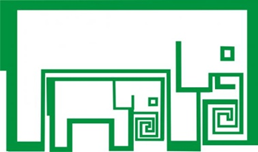 ВТОРАЯ ЧАША ВЕСОВ: 
КАК ВЫ ДВИГАЕТЕСЬ?
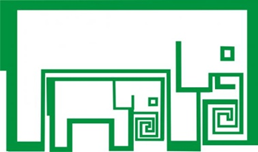 Минимальный объем движений в 18 лет – 64 года (ВОЗ, 2010)
аэробные нагрузки средней интенсивности 150 минут в неделю или
аэробные нагрузки высокой интенсивности 75 минут в неделю,
не менее 10 минут в день,
упражнения для укрепления основных мышечных групп не менее 2 дней в неделю,
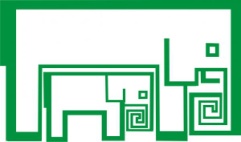 Минимальный объем движений в возрасте 65 лет и старше (ВОЗ, 2010)
аэробные нагрузки средней интенсивности 150 минут в неделю или
аэробные нагрузки высокой интенсивности 75 минут в неделю,
не менее 10 минут в день,
упражнения для укрепления основных мышечных групп не менее 2 дней в неделю,
упражнения на баланс (чай-ши) или 
любые доступные упражнения по состоянию здоровья!
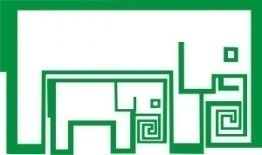 НАУЧНО ОБОСНОВАННЫЕ ПРИНЦИПЫ СОВРЕМЕННЫХ ДИЕТ
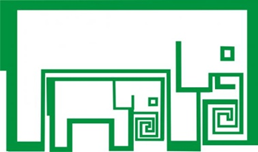 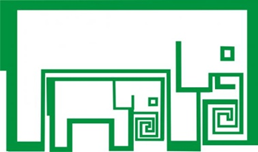 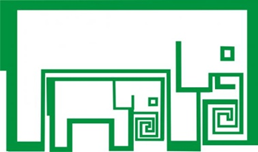 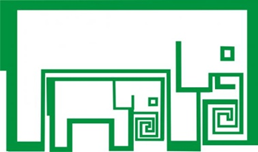 Принципы современных диет
с низким содержанием жира;
гипокарбогидратные диеты;
диеты, основанные на планировании снижения веса;
диеты, основанные на постоянной калькуляции принимаемых калорий;
очень низкокалорийные диеты;
 «заместительные» диеты.
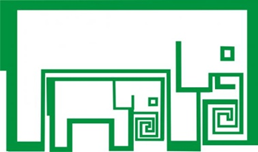 Диеты с низким содержанием жира
основаны на ограничении поступления калорий с жирами;
продукты с содержанием жира замещают овощами и фруктами, их употребляют 5 – 6 раз в день;
в рацион включают большое количество рыбы и растительных белков (зерновые);
снижение веса 0,5 – 1 кг/неделю, подходит для высокомотивированных лиц, так как быстрого эффекта не будет;
выраженное снижение веса на протяжении 36 месяцев.
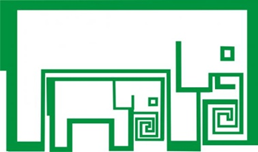 Гипокарбонгидратные (гипоуглеводистые) диеты
потребление менее 40 грамм/день углеводов;
начальный период – в течение 2 недель резкое снижение количества углеводов до 20 грамм/день, но увеличение потребления мяса, яиц, животного и оливкового масла;
снижение веса - за 6 месяцев;
не вполне понятны реакция сердечно-сосудистой системы и частота побочных эффектов.
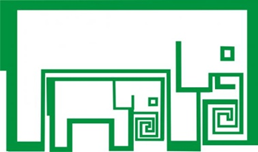 Диета с планированием снижения веса
разрабатывается четкий план снижения веса по дням;
групповая форма работы с пациентами (например, выезд на климатический курорт);
в день ограничение количества калорий до 500 ккал;
недостатки: надо менять режим жизни, высокая стоимость, ригидность диеты, не достигается изменение режима питания при возвращении в привычные условия, возможно восстановление избыточной массы тела.
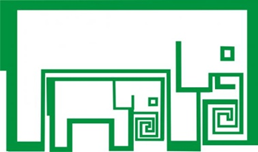 Диета, основанная на калькуляции калорий
подсчет количества потраченных и принимаемых калорий;
возможны, но нежелательны, послабления – потребляемые калории могут включать в себя шоколад, пиво и чипсы;
не формируется здоровое пищевое поведение;
 трудоемкость.
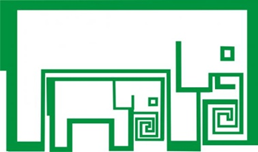 Очень низкокалорийная диета
потребление менее 1000 ккал/день (около 400 ккал/день);
жидкости – нежирные супы, обезжиренные молочные продукты и пр.;
быстрое снижение массы тела (4 – 8 недель);
противопоказана при наличии инсульта в анамнезе, сердечно-сосудистой, почечной и печеночной патологии, гиперурикемии, порфирии и при психических расстройствах.
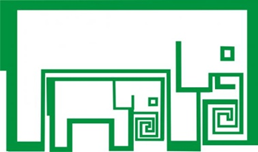 «Замещение» еды
применение БАДов, которые содержат много микронутриентов, но энергетически обеднены;
молочнокислые продукты, сырое мясо, обезжиренные супы, зелень;
важно сочетать с увеличенной физической активностью и обучением нормам здорового питания;
один раз в день – одно «нормальное» блюдо;
дороговизна, реклама.
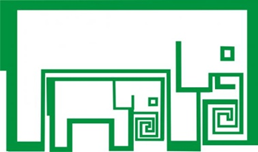 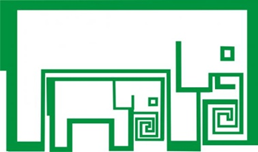 СПАСИБО ЗА ВНИМАНИЕ!
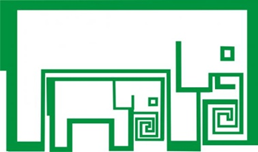